Земельный участок по адресу: г. Пермь, Индустриальный район, ш.Космонавтов, 413б
Кадастровый номер участка – 59:01:4613920:728
Площадь земельного участка – 806 739 кв.м.
Форма собственности – муниципальная, в границах участка расположена подстанция «Кондратово» 110/10 кВ. на земельном участке расположена водонапорная кирпичная башня и разрушенные деревянные строения;
Площадка расположена на территории бывшего питомника Хмели в Индустриальном районе;
Окружение площадки – вблизи находятся автосалоны по продаже машин.
Градостроительный регламент – зона оптовой торговли, открытых рынков (Ц-5);
Вид разрешенного использования – для размещения объектов розничной торговли;  
 Транспортная доступность : автобус №42, межмуниципальные маршруты в направлении Усть-Качки.
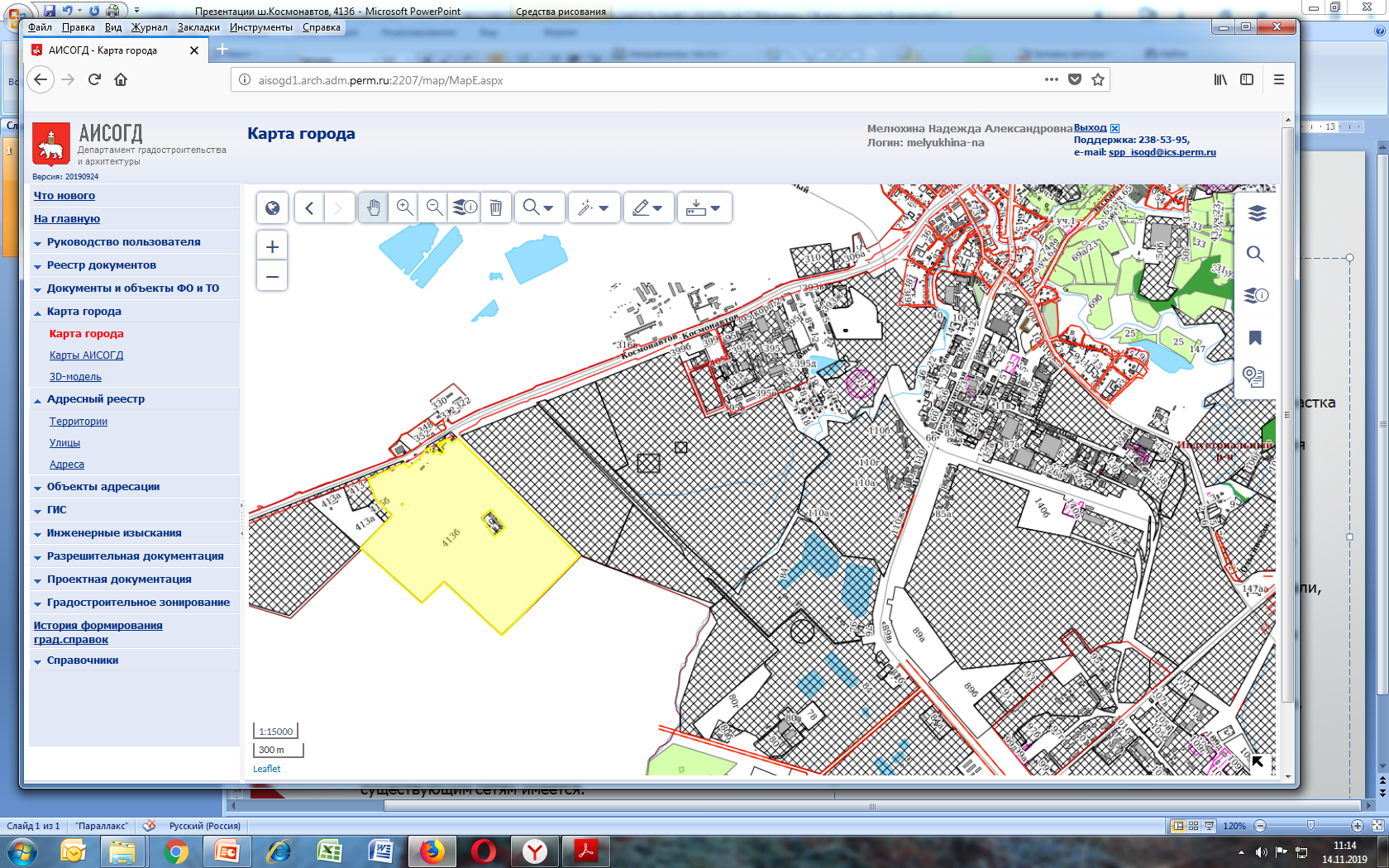 Технические условия подключения
Водоснабжение – централизованные сети отсутствует, устройство дублирующей нитки водопровода протяженностью 2400м;
 Водоотведение – централизованные сети отсутствует, устройство КНС ориентировочной протяженностью  780м;
 Электроснабжение – возможно по индивидуальному проекту; 
 Газоснабжение –  возможность подключения к существующим сетям имеется.